Ciao bambini, ascoltate ilnostro messaggio
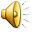 LA FIABA
è un testo narrativo fantastico
Origini…
Le fiabe per secoli sono state narrate a voce dagli anziani, nelle case e nelle stalle, e tramandate così di generazione in generazione. In seguito sono state raccolte e trascritte perché non andassero perdute.

CURIOSITA’: alcune delle fiabe più famose, come ad esempio quella di “Cappuccetto Rosso”, sono state raccolte e trascritte dai fratelli Grimm.
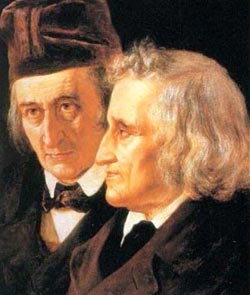 La fiaba è un racconto che narra avvenimenti fantastici in cui agiscono personaggi realistici (persone) e personaggi fantastici, dotati di poteri magici, come fate, streghe, orchi, maghi, mostri… I personaggi principali delle fiabe sono:
PROTAGONISTA
     è il personaggio più importante, compie le azioni principali e di lui si parla dall’inizio alla fine. È chiamato anche EROE e di solito è buono, coraggioso e intelligente, ma a volte è po’ “sfortunato”. Egli agisce per raggiungere uno scopo positivo.
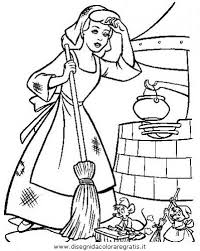 L’ANTAGONISTA
È il personaggio cattivo che cerca di ostacolare il protagonista e lo mette in pericolo.
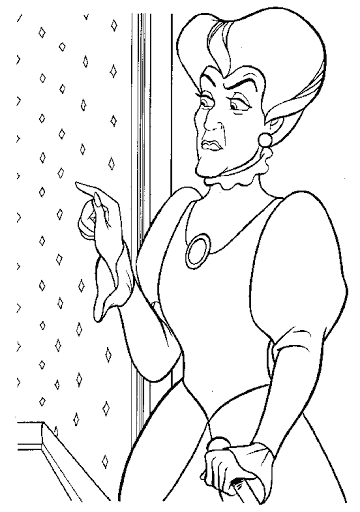 L’AIUTANTE
Questo personaggio può essere una persona, un animale o anche una cosa (un oggetto magico), che aiuta il protagonista a risolvere i suoi problemi.
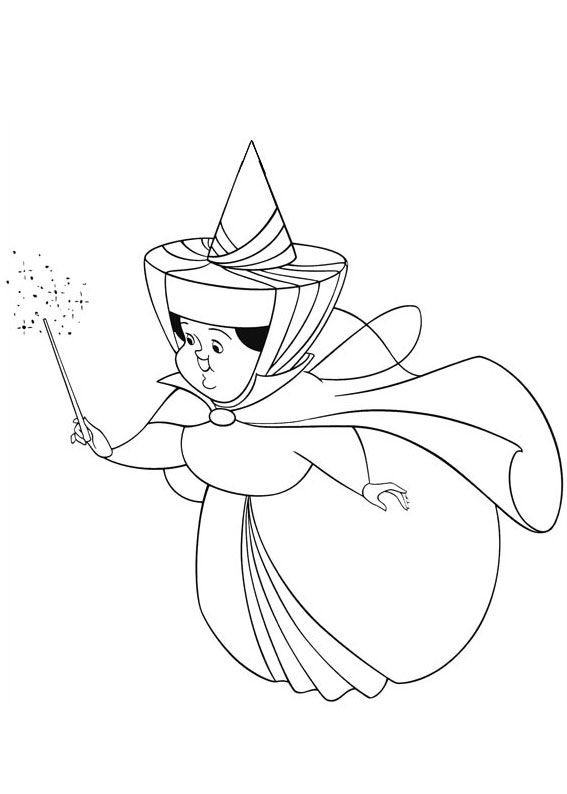 OGGETTI MAGICI
Nelle fiabe sono spesso presenti degli oggetti magici, di solito donati dall’aiutante, che aiutano il protagonista a sconfiggere l’antagonista.
PERSONAGGI SECONDARI
Appaiono nella fiaba senza compiere azioni importanti. Si possono dividere in buoni (se aiutano il protagonista) o cattivi (se aiutano l’antagonista).
TEMPO E LUOGHI
QUANDO SI SVOLGE LA FIABA?
DOVE SI SVOLGE LA FIABA?
Il tempo è indeterminato, imprecisato.
Le fiabe iniziano sempre con espressioni come:

“C’era una volta…”
“Tanto tempo fa…”
Nella fiaba le vicende si svolgono in ambienti fantastici, come castelli e palazzi incantati, boschi, stagni, monti, mari….
I luoghi in cui si svolge la fiaba non sono descritti nei particolari proprio per stimolare l’immaginazione, sono cioè indeterminati.
LA STRUTTURA DELLA FIABA
SITUAZIONE INIZIALE

    All’inizio si presentano i personaggi, in particolare il PROTAGONISTA. 
    Si descrive brevemente il suo aspetto, le sue caratteristiche morali e si parla del luogo e del tempo in cui si svolge la fiaba (non dimenticare che la fiaba è un racconto fantastico!).

Esempio: C’era una volta…
                  che viveva …….
                  un giorno decise di …..
SVOLGIMENTO
Il protagonista solitamente ha un problema da risolvere e si scontra con l’ ANTAGONISTA. Grazie però all’intervento dell’ AIUTANTE e di un OGGETTO MAGICO, il protagonista riesce a trovare una soluzione al suo problema. 

Esempio: In quel luogo viveva anche una creatura…..
                  improvvisamente….
                  Il povero protagonista ...
CONCLUSIONE
La fiaba si conclude sempre con un lieto fine: il protagonista riesce a sconfiggere l’antagonista,  risolve i suoi guai iniziali, vivendo per sempre felice e contento.


Esempio: Fu così che …
                  tutti vissero …
MAPPA DELLA FIABA
È un testo narrativo fantastico
FIABA
PERSONAGGI
I LUOGHI
STRUTTURA
della fiaba
Protagonista
Buono, coraggioso
TEMPO
indeterminati e ambienti fantastici
Introduzione:
 si presenta il protagonista
Antagonista
Cattivo, invidioso
indeterminato, imprecisato.
Aiutante offre un oggetto magico
Sviluppo: 
appare l’antagonista che ostacola il protagonista
Conclusione con lieto fine
Personaggi secondari
ATTIVITA’ :
Leggi bene il power point dove abbiamo sintetizzato le caratteristiche della fiaba.
LIBRO ROSSO “Amici di classe”: leggi e completa da pagina 112 a pag.115
Segui lo schema che trovi allegato e prova a scrivere una fiaba.
schema per scrivere una fiaba.docx  (clicca tasto destro del mouse e clicca su “apri collegamento ipertestuale)